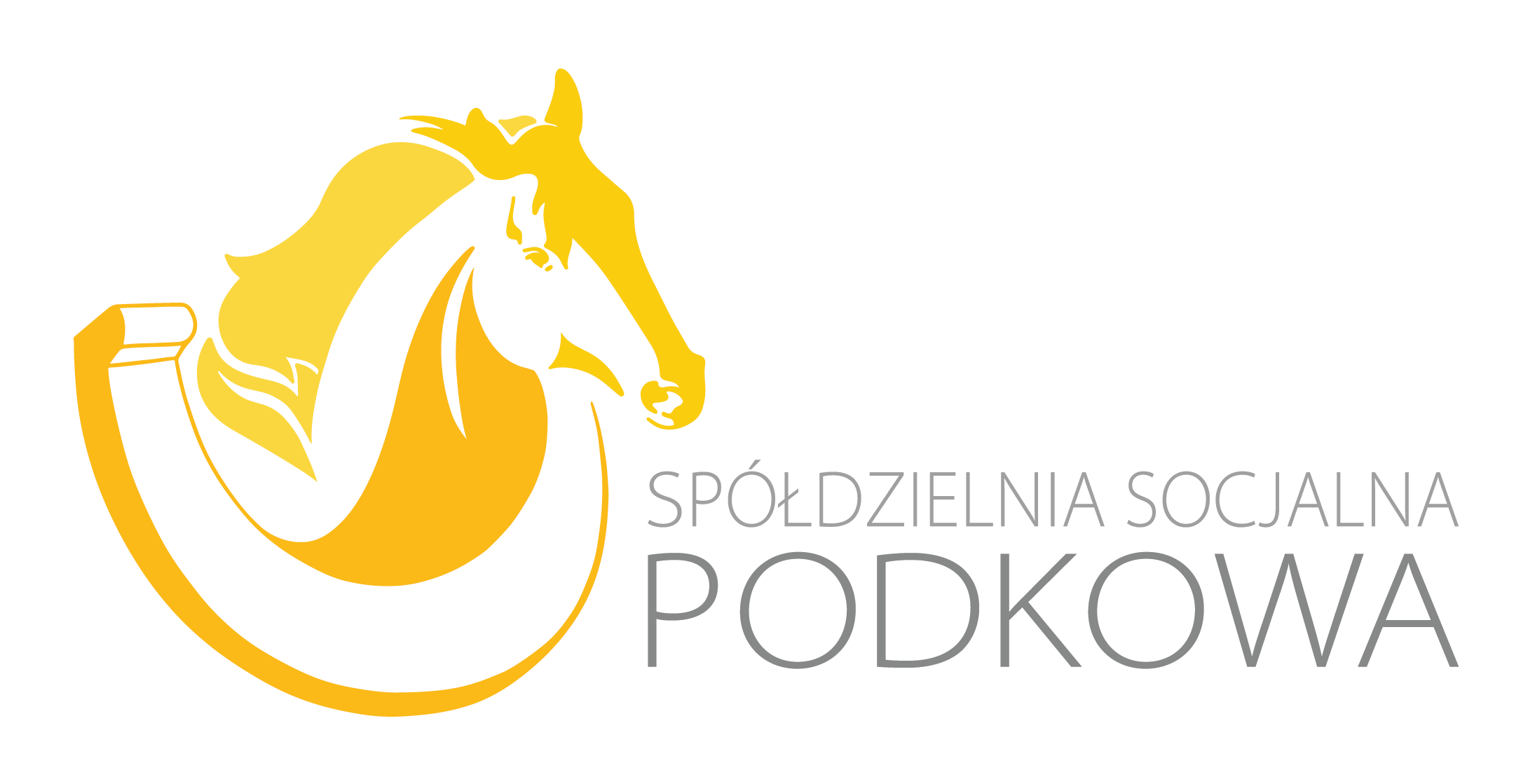 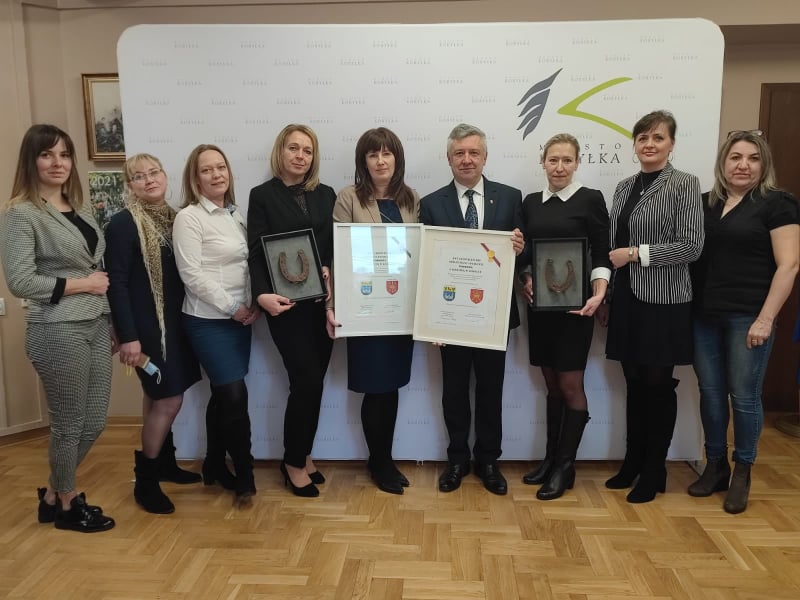 W dniu 28 stycznia 2022r.
została powołana
Spółdzielnia Socjalna PODKOWA 


spółdzielnia osób prawnych
W założeniu Spółdzielnia Socjalna PODKOWA przewidziała świadczenie usług opiekuńczych i usług porządkowych
Wpis do KRS otrzymaliśmy  
01czerwca 2022 roku
Co to jest i czym się zajmuje?
Według polskiego prawa jest podmiotem łączącym cechy przedsiębiorstwa oraz organizacji pozarządowej. Pracownikami spółdzielni socjalnej są osoby z wykluczenia społecznego.
Działamy na rzecz społecznej i zawodowej reintegracji jej członków oraz pracowników m.in. W celu odbudowania i podtrzymania umiejętności pełnienia ról społecznych w miejscu pracy i zdolności do samodzielnego świadczenia pracy na rynku pracy.
Historia powstania
W 2022 r. otrzymaliśmy wsparcie finansowe na utworzenie 5 miejsc pracy. 
84 tys. Z Ośrodka Wsparcia Ekonomii Społecznej 
24 tys. Z FISENasi pracownicy ukończyli kursy „Opiekun osoby starszej i niepełnosprawnej-siostra PCK”, - kurs pilarza dla jednego pracownika gospodarczego,
- zakupiliśmy samochód Peugeot Boxer, kosiarkę samojezdną, pług śnieżny, kosy spalinowe, wyposażenie biura, drobny sprzęt ogrodniczy, itp..
2022
Realizowaliśmy:
1) usługi opiekuńcze zat. 12 os Podopieczni 32 w Kobyłce,
2) usługi porządkowe zat. 3 os etat (wycinka zakrzaczeń na terenie gm. Jadów),
3) program Integracja Społeczna droga samodzielności 35 000 zł beneficjenci 30 os.
4) stroiki, myjki drobne rękodzieło.
2023
1) usługi opiekuńcze 13 pod. 20  ( 808 godzin wrzesień )- Kobyłka
AOON zat. 15 pod. 20 ( 1287,5 ) Kobyłka
3) opieka wytchnieniowa zat. 3 pod 4 ( 90 )Kobyłka
4) AOON PCPR zat. 4 pod. 37 (22460)pow. wołomiński
5) usługi porządkowe 3 os. Od 1.10.2023 2os Jadów
6) opieka 75+, zat. 4 pod.  Pod. 11  ( 149 ) Ząbki
7) usługi opiekuńcze  zat. 4 pod 11 (149) Zielonka
8) integracja społeczna 2 – 60 000 (psycholog, asystent, coach)Kobyłka
9) przedsiębiorstwo społeczne+ 24000 zł – konkurs MRPiPS
10) przygotowanie PROO 1A na 2024 – bez dofinansowania
11) udostępnianie Sali za zgodą m. Kobyłka
12) usługi komercyjne 2 os. Kobyłka i 1os. Zielonka 
Nagroda - Znak jakości ekonomii społecznej 3 miejsce-  Debiut roku
2024
1) usługi opiekuńcze 16 (1100 godzin wrzesień)
podopiecznych 30 osób Kobyłka
2) A00N zat. 17 (1728 g ) podopiecznych 21 osób Kobyłka
3) Opieka wytchnieniowa zat. 3 pod. 4 ( 90 godz. )
4) Usługi opiekuńcze  zat.4 pod. 15 ( 204 )Zielonka
5) Projekt Integracja społeczna 3 - 80 000 psycholog, asystent, coach, 20 osób uczestników, 
6) Klub Smyka – 50 tys. 18 dzieci + opiekunowie,
7) Projekt „Warto być przedsiębiorstwem społecznym”,
Zlecenia prywatne: usługi opiekuńcze oraz porządkowe,
„Klubik smyka’’
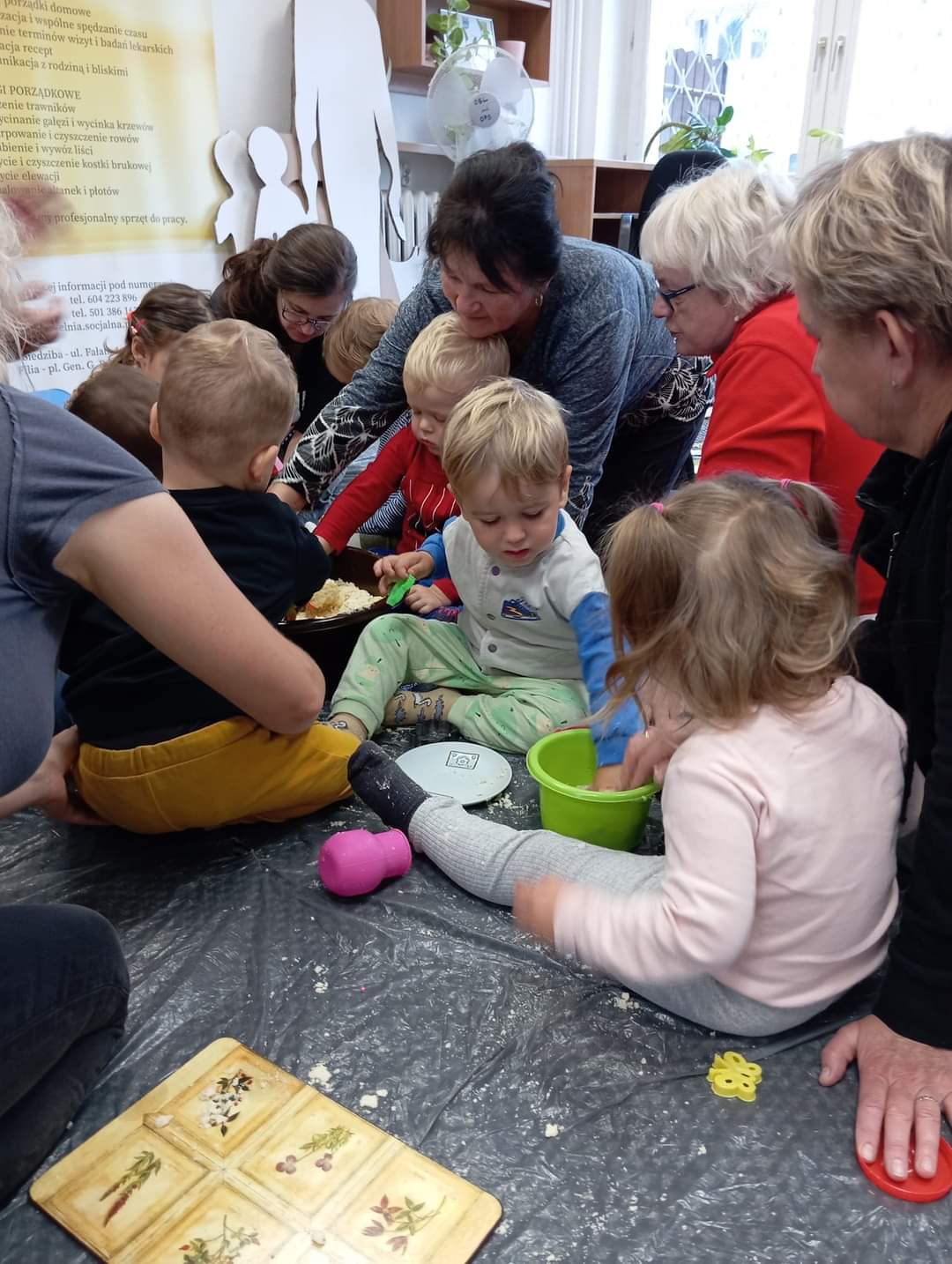 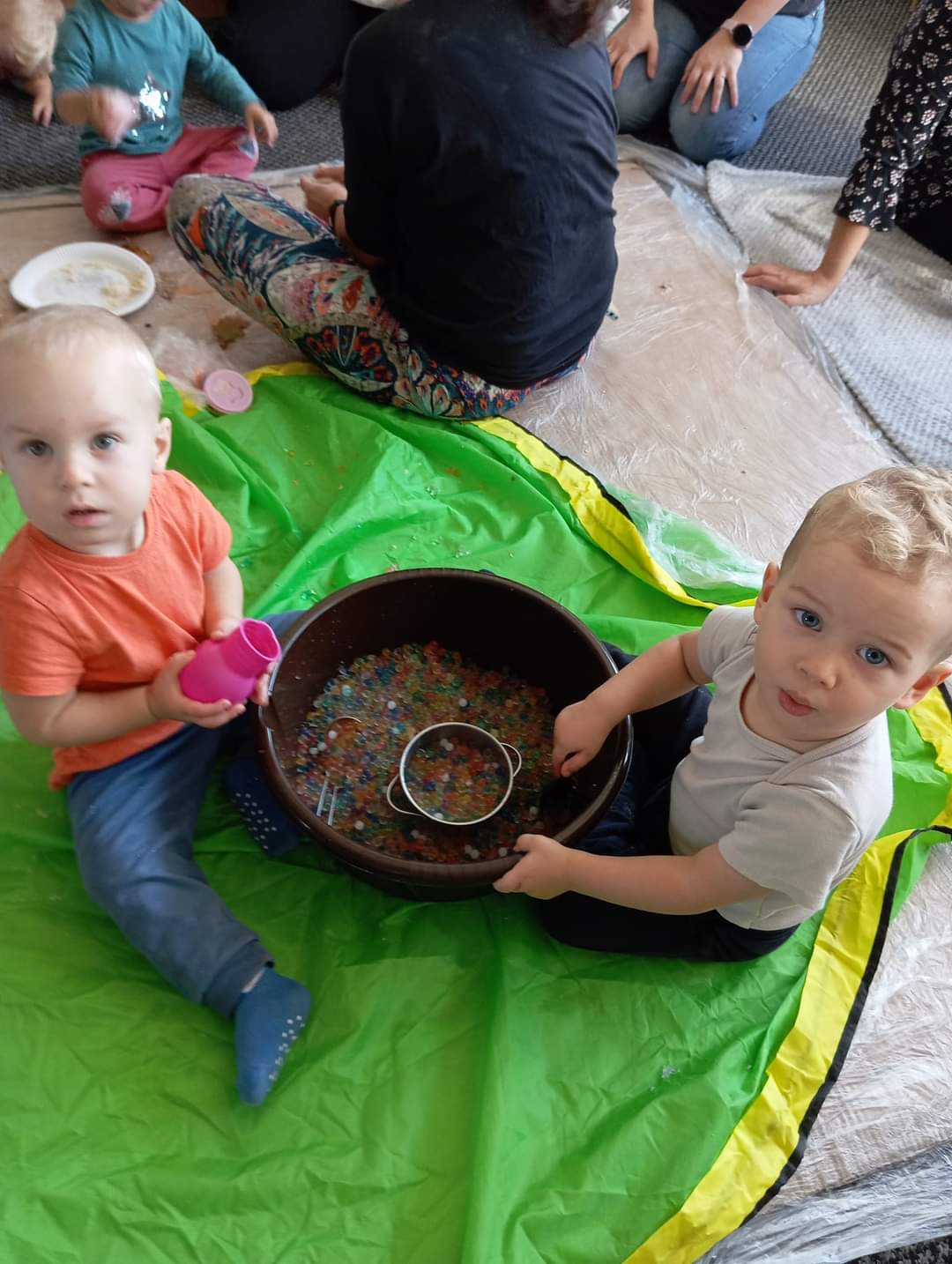 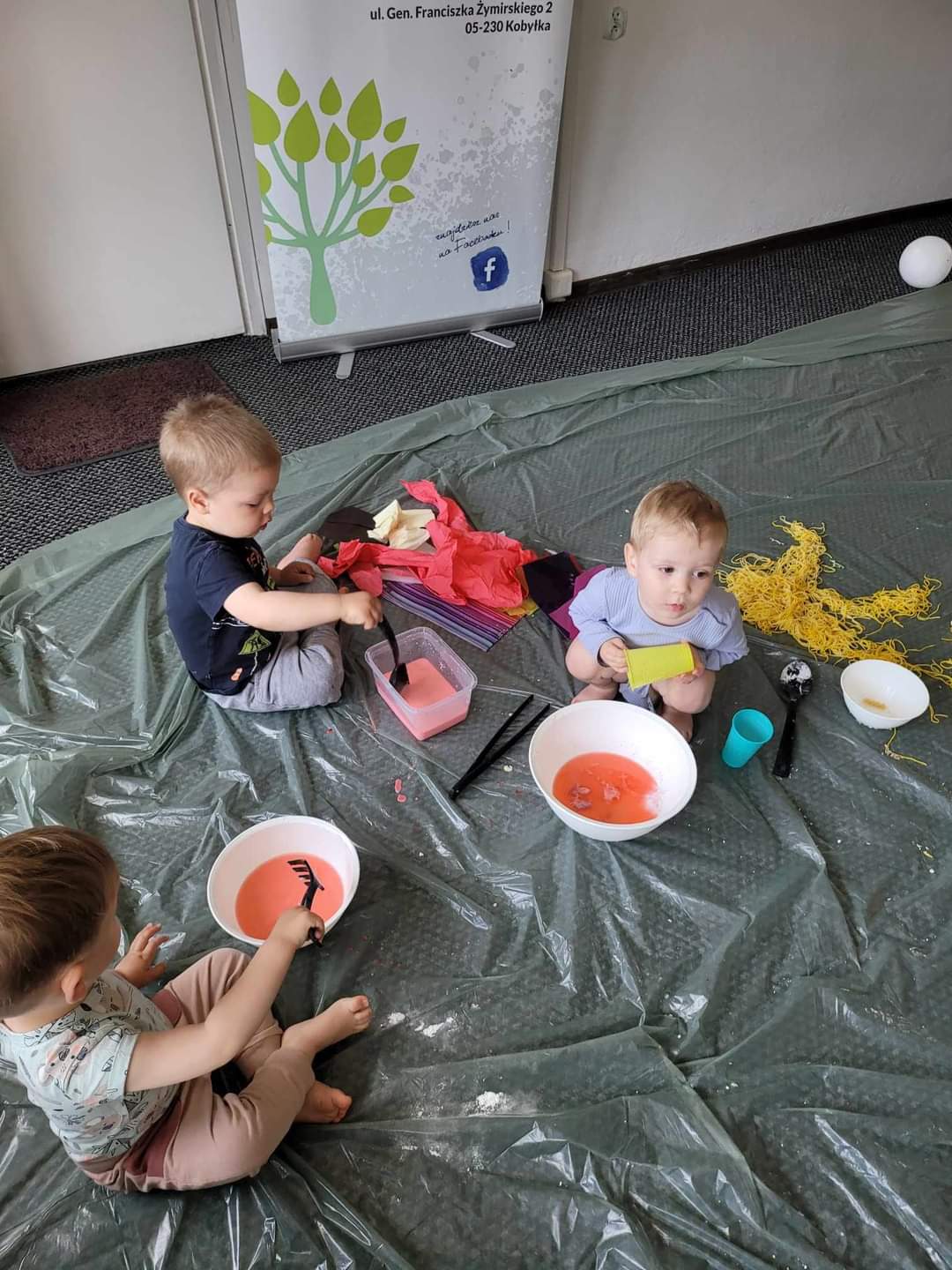 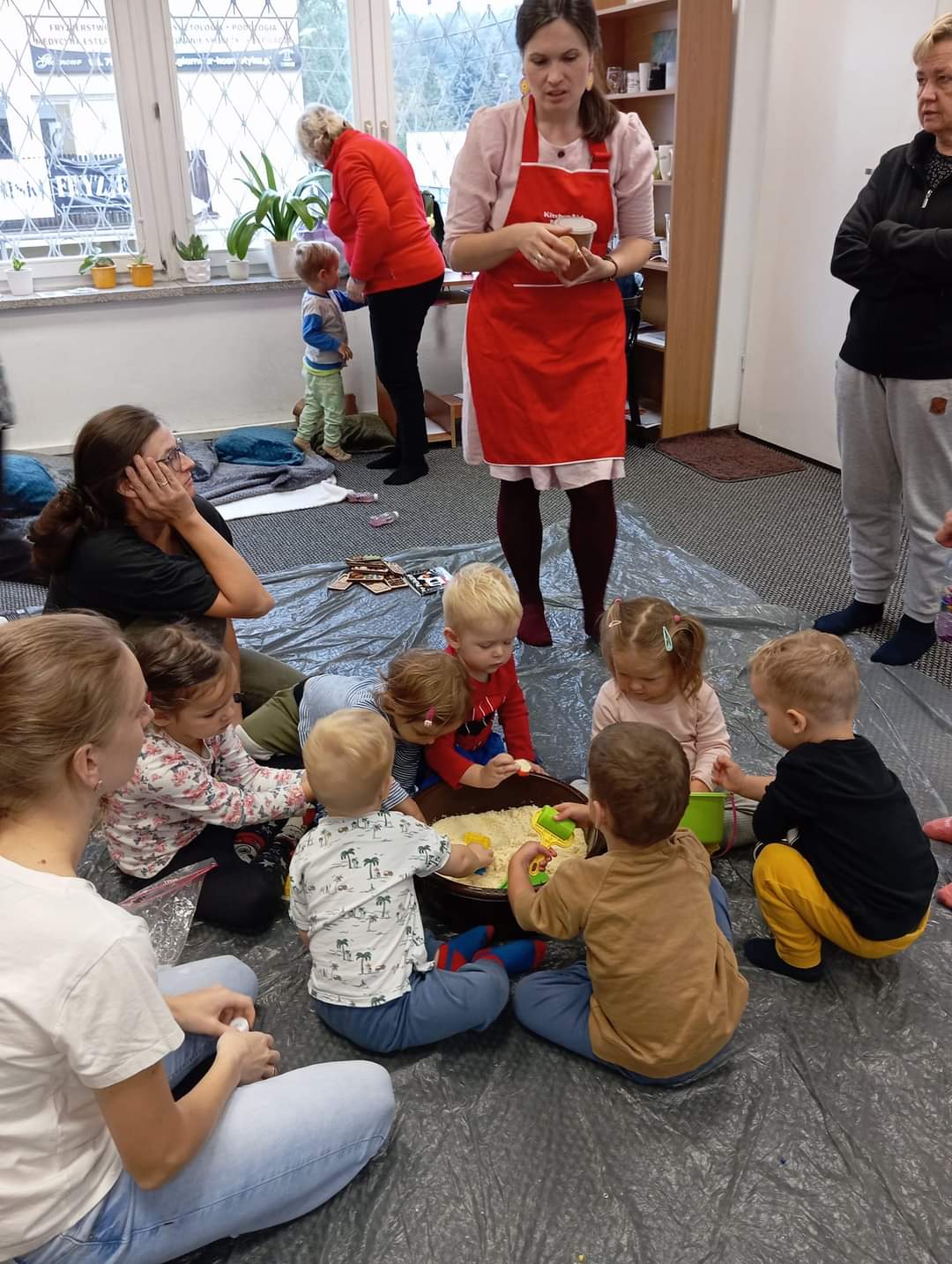 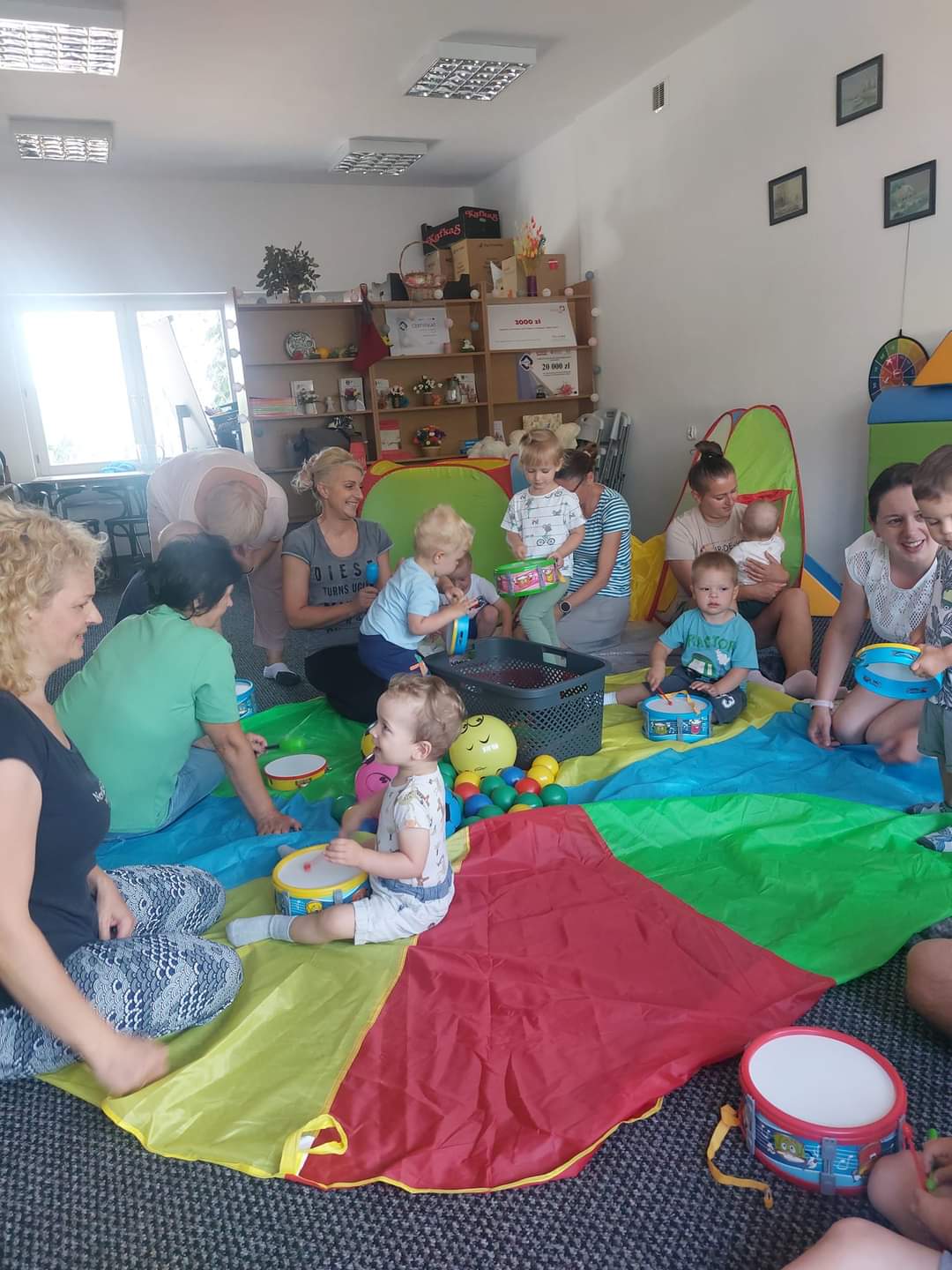 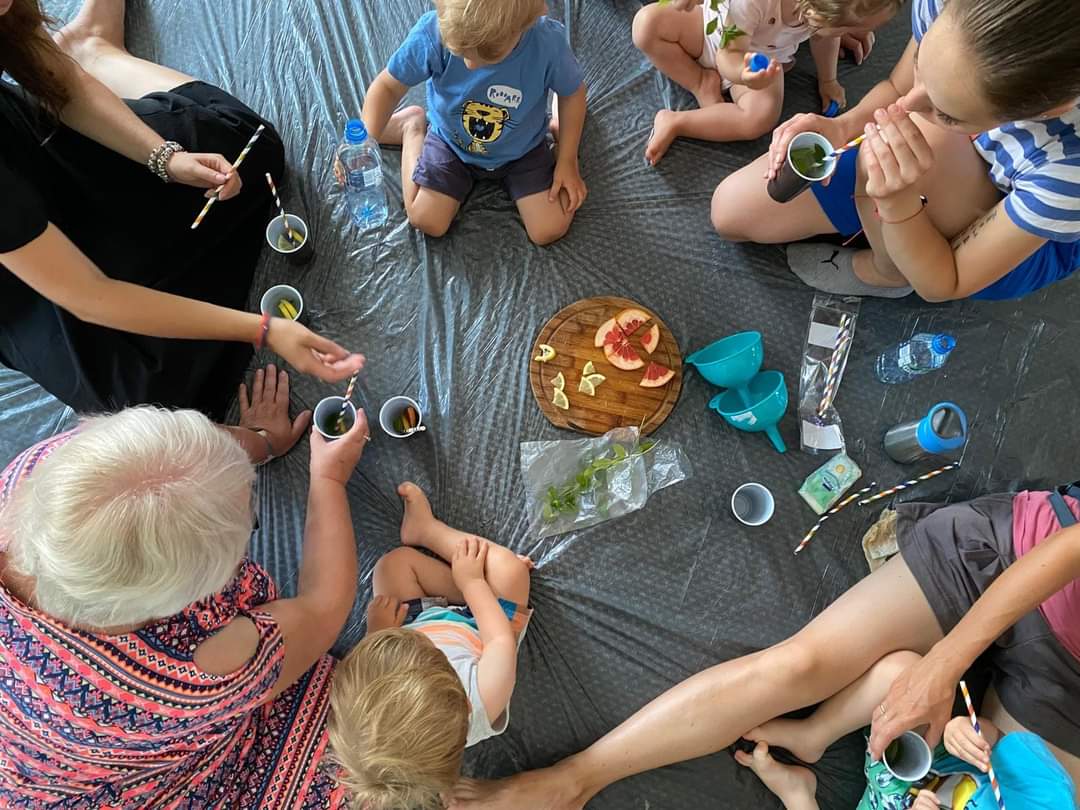 ,,Integracja Społeczna drogą do samodzielności’’
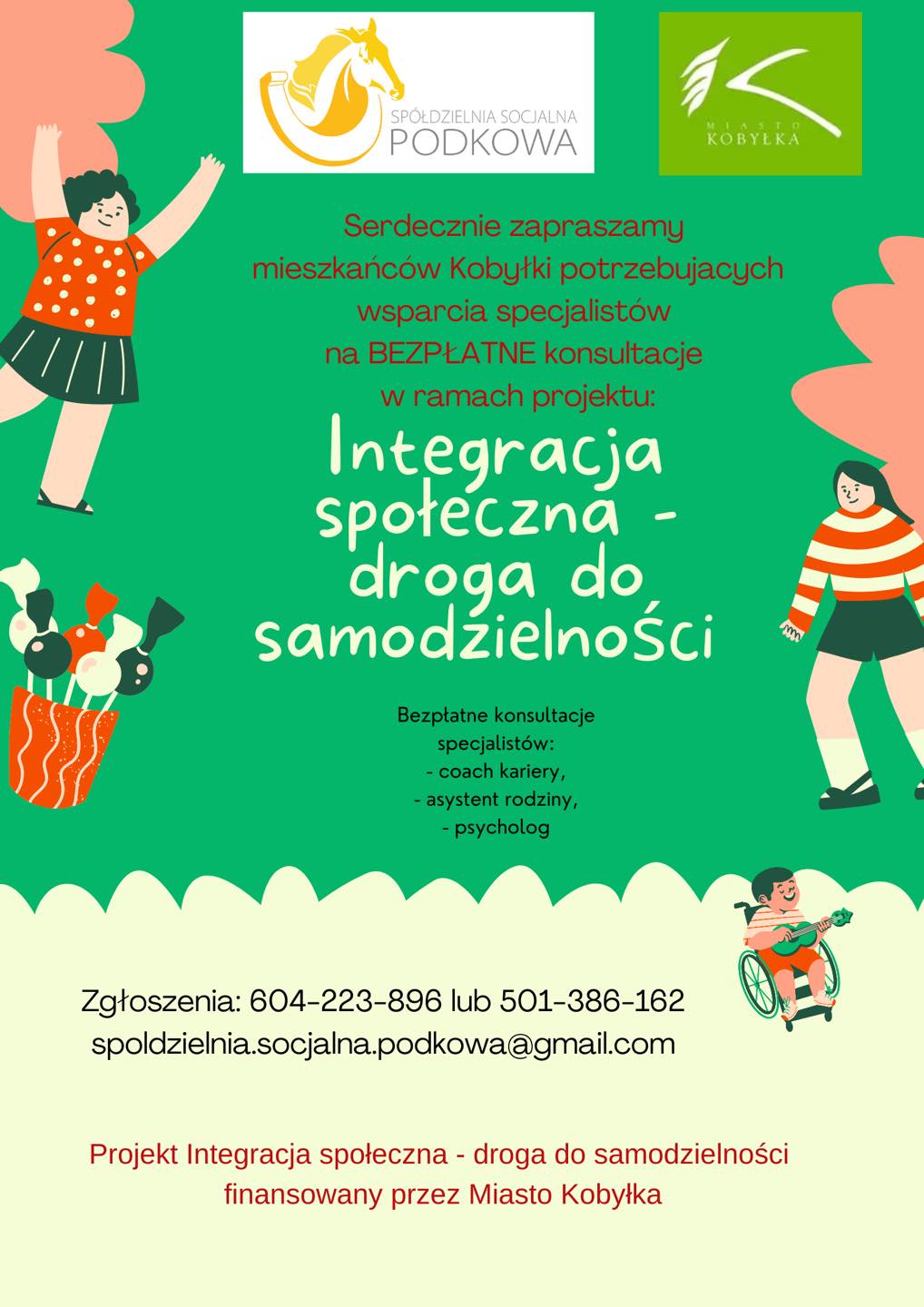 Uczestnicy 20 osób z obszaru wykluczenia społecznego 
Oferta:
Psycholog
Doradca  zawodowy 
Asystent rodziny
Monitoring i ewaluacja strategii rozwiązywania problemów społecznych
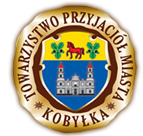 Siedziba Spółdzielni Socjalnej PODKOWA
W budynku działa też, Ośrodek Pomocy Społecznej  w ramach programu  OSL.Parter zajmuje Towarzystwo Przyjaciół Miasta Kobyłka.  
W najniższej kondygnacji budynku znajduje się  utworzony punkt pomocowy dla  mieszkańców, obecnie znajduje się Biuro Stowarzyszenie Qźnia
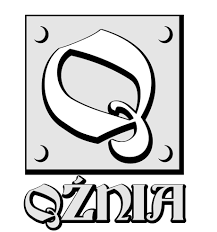 Na piętrach odbywają się zajęcia integracyjne dla mieszkańców Kobyłki, Obecnie w siedzibie spółdzielni odbywają się warsztaty I spotkania, grupa samopomocowa dla osób w traumie i po stracie bliskiej osoby.
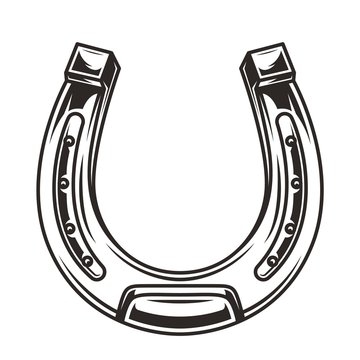 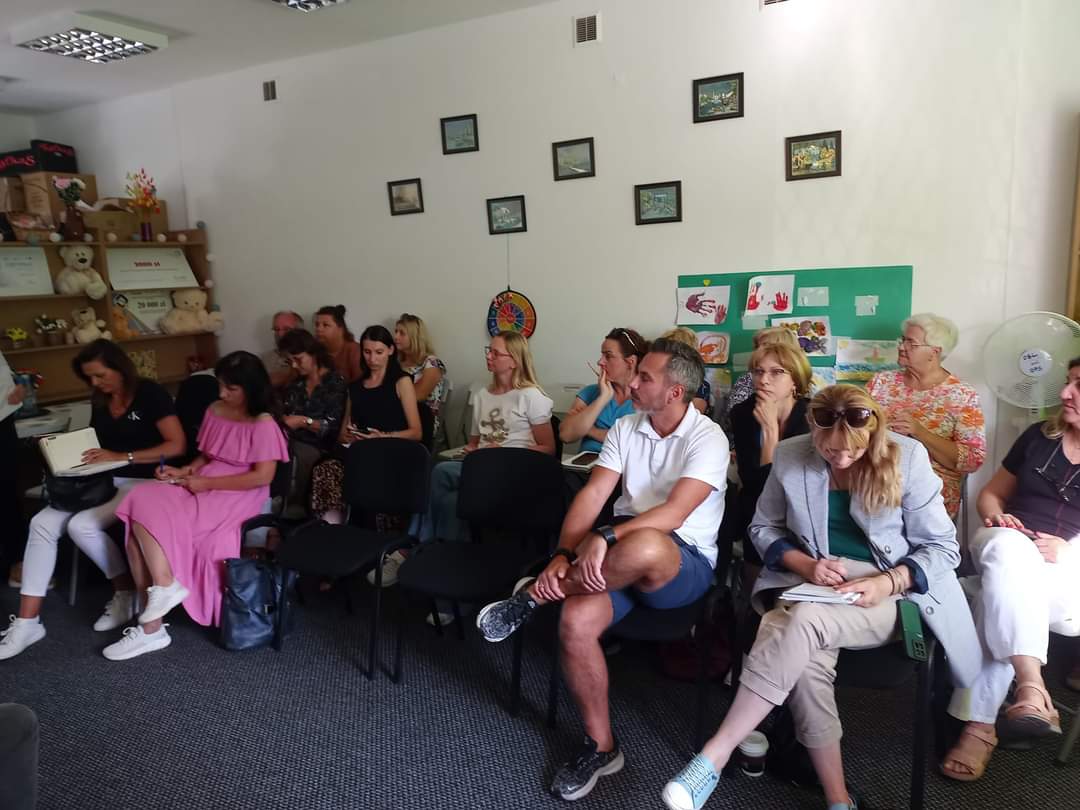 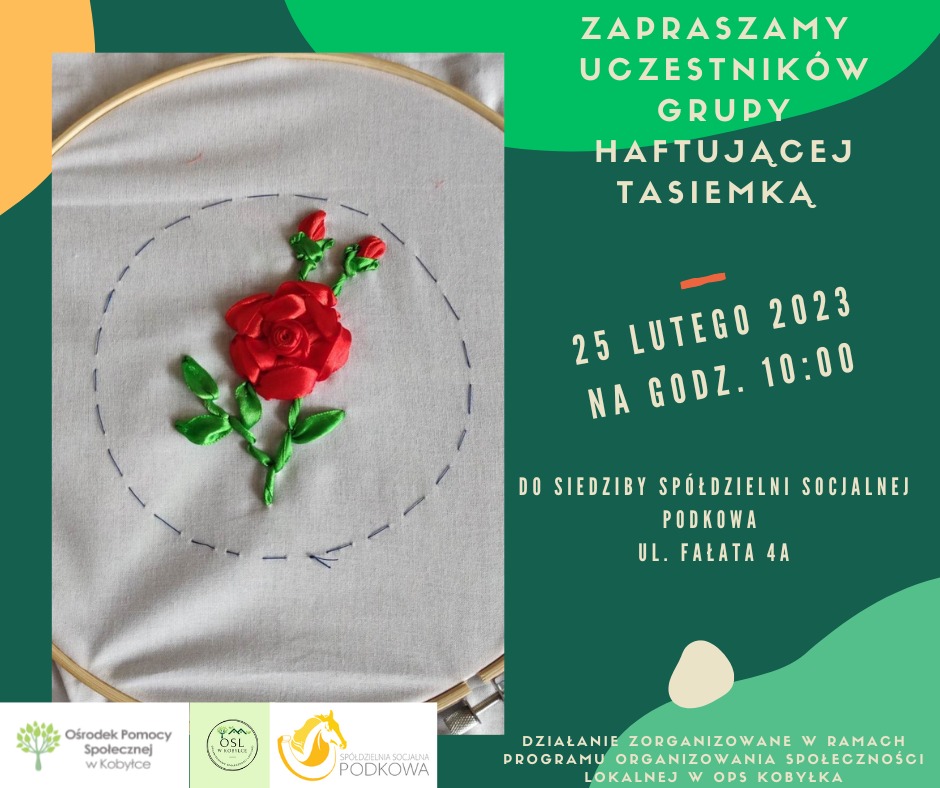 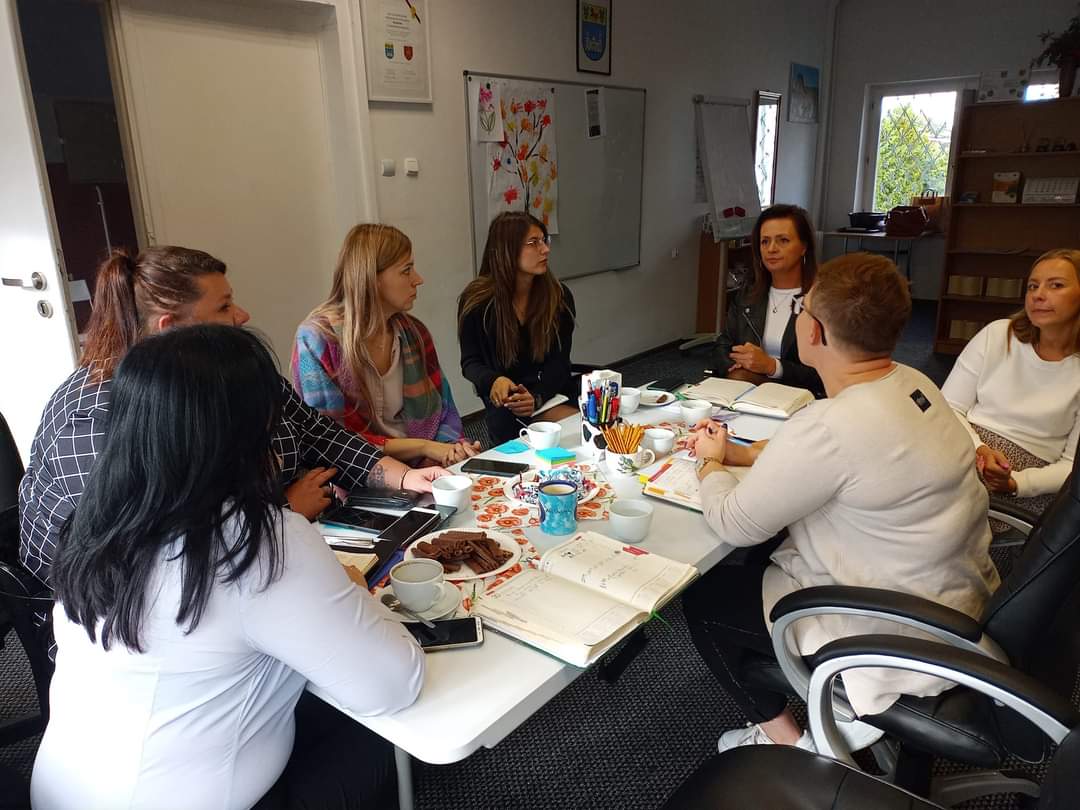 Na specjalne zamówienie wykonujemy herbatki ziołowe, z własnych zbiorów ziół, zbieranych na terenie stawów Jadowskich. Wykonujemy też mydełka, świece, haftowane koszyczki i koszyczki prezentowe, haftowane podkładki pod herbatę
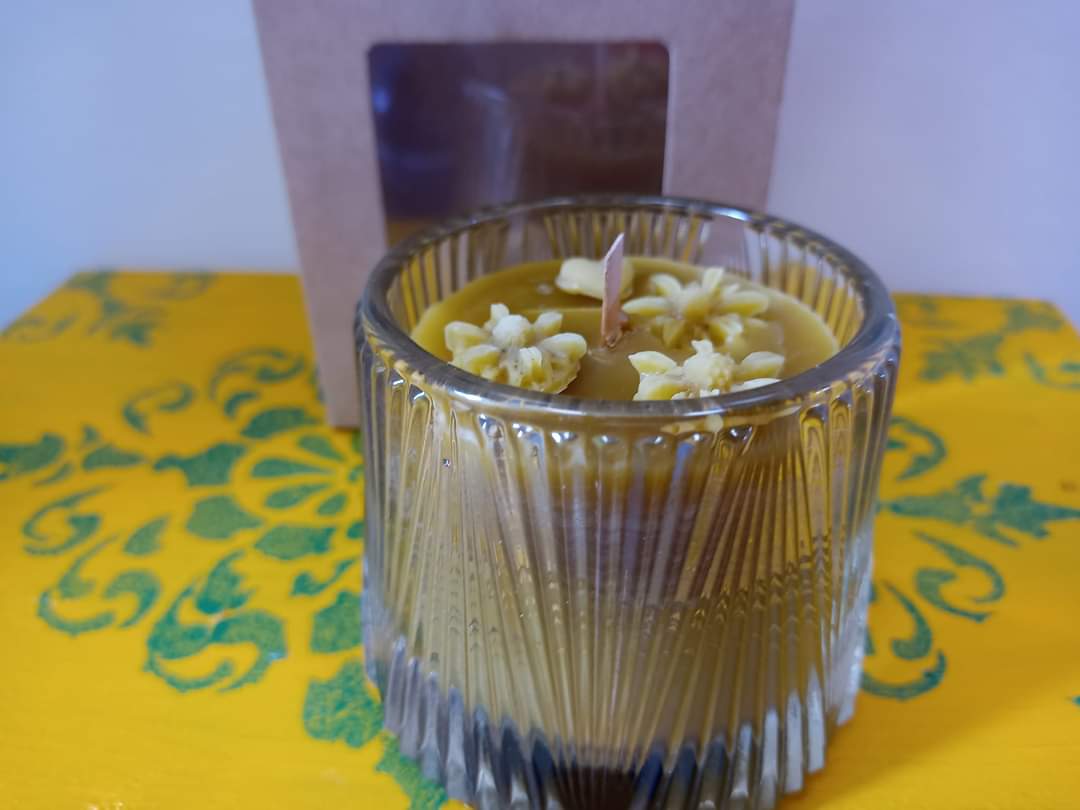 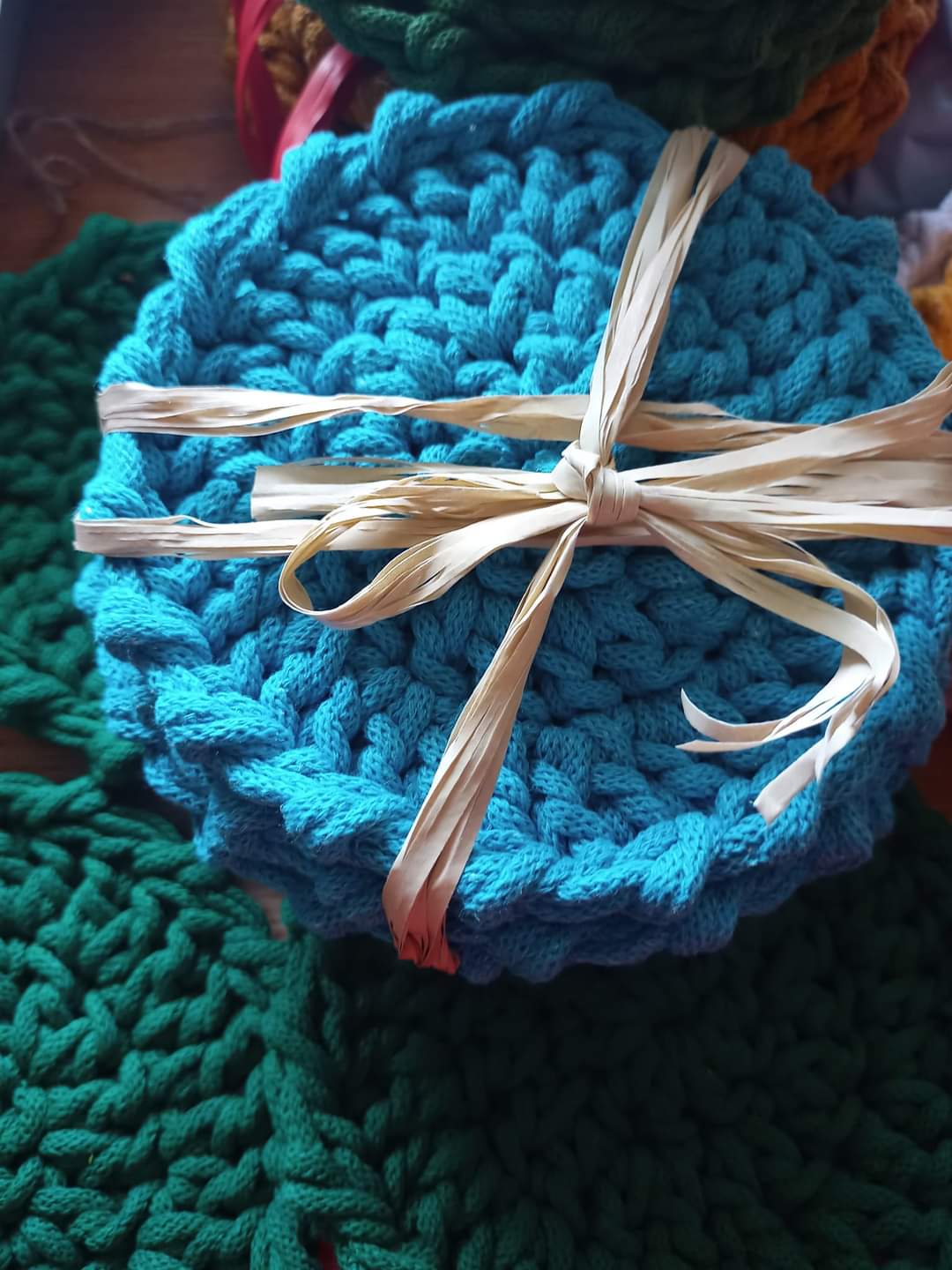 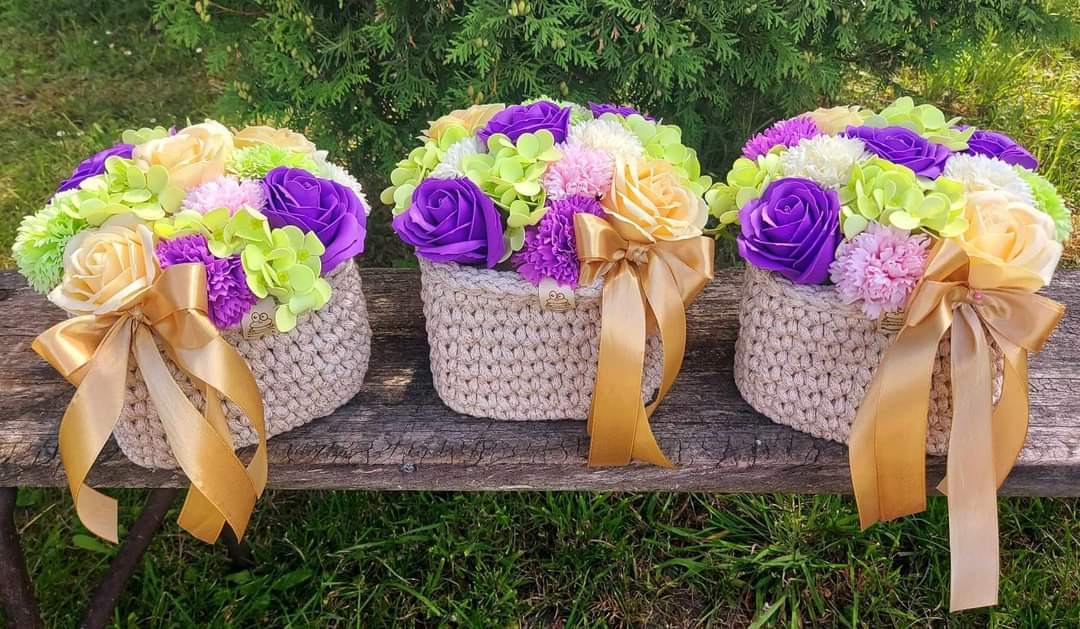 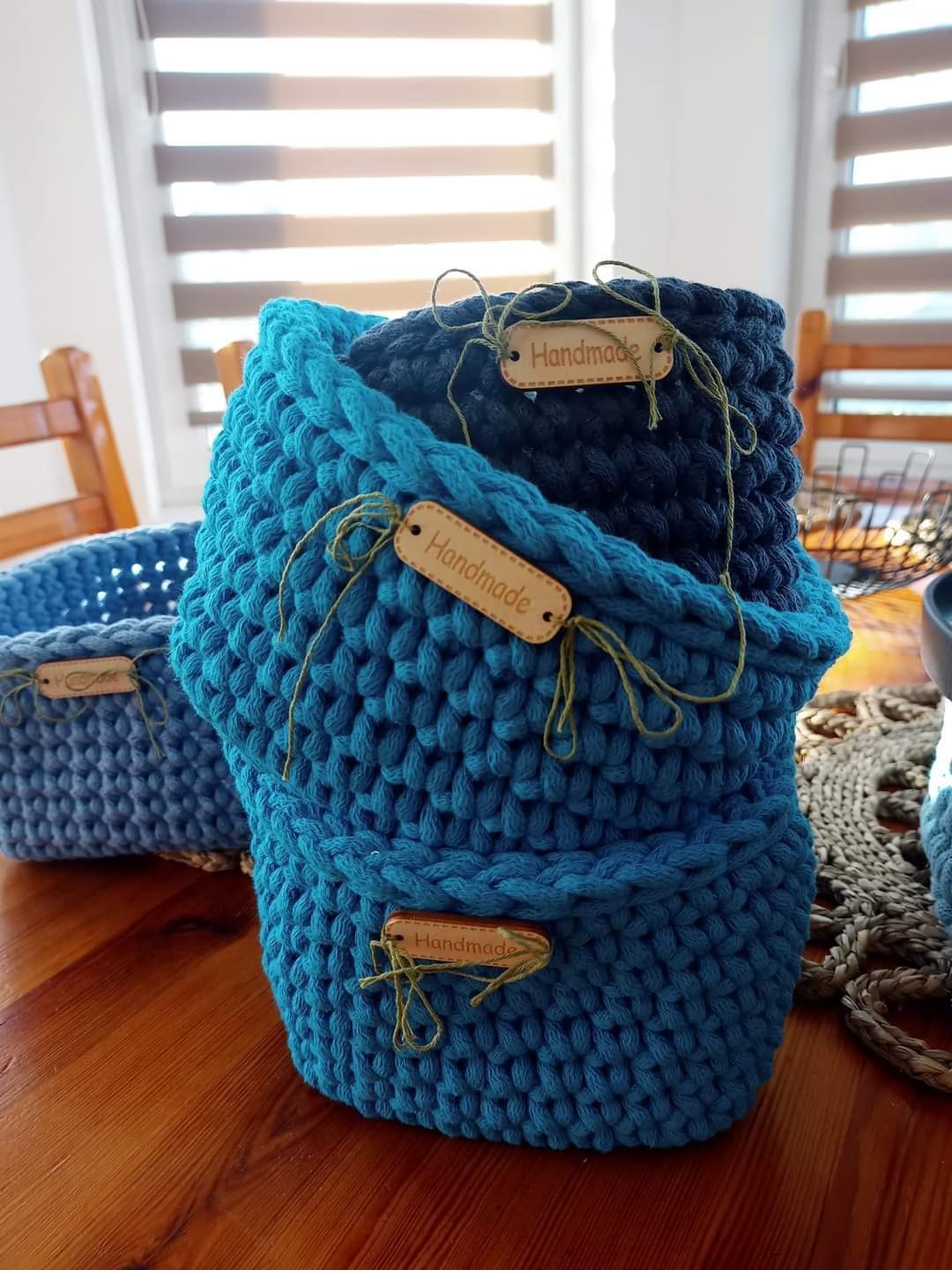 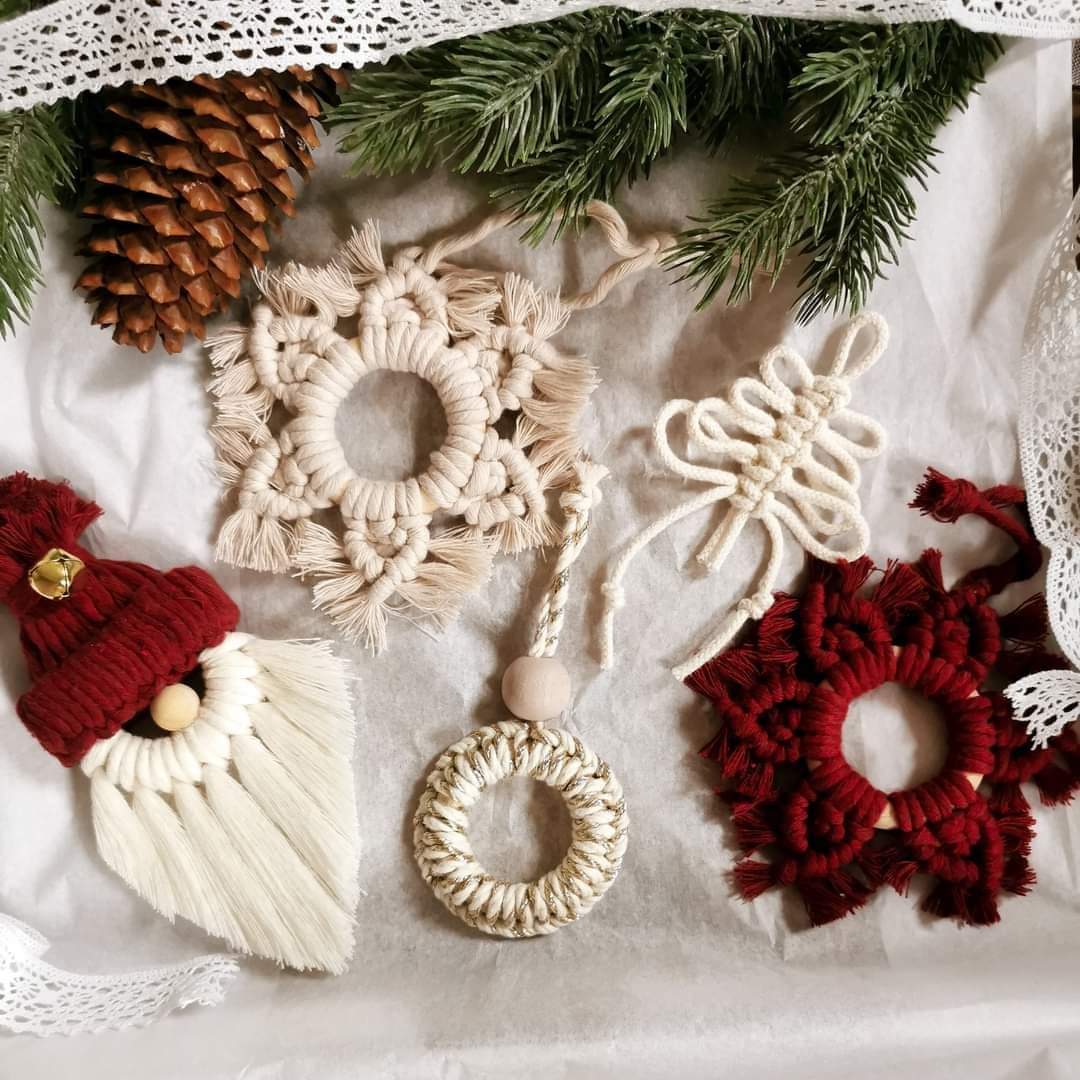 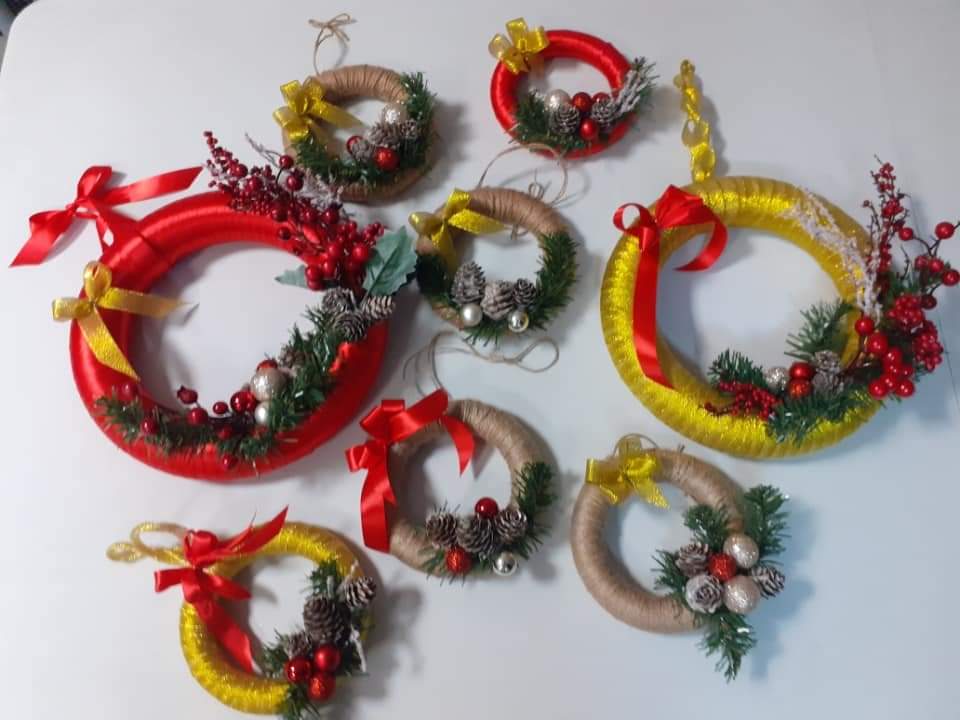 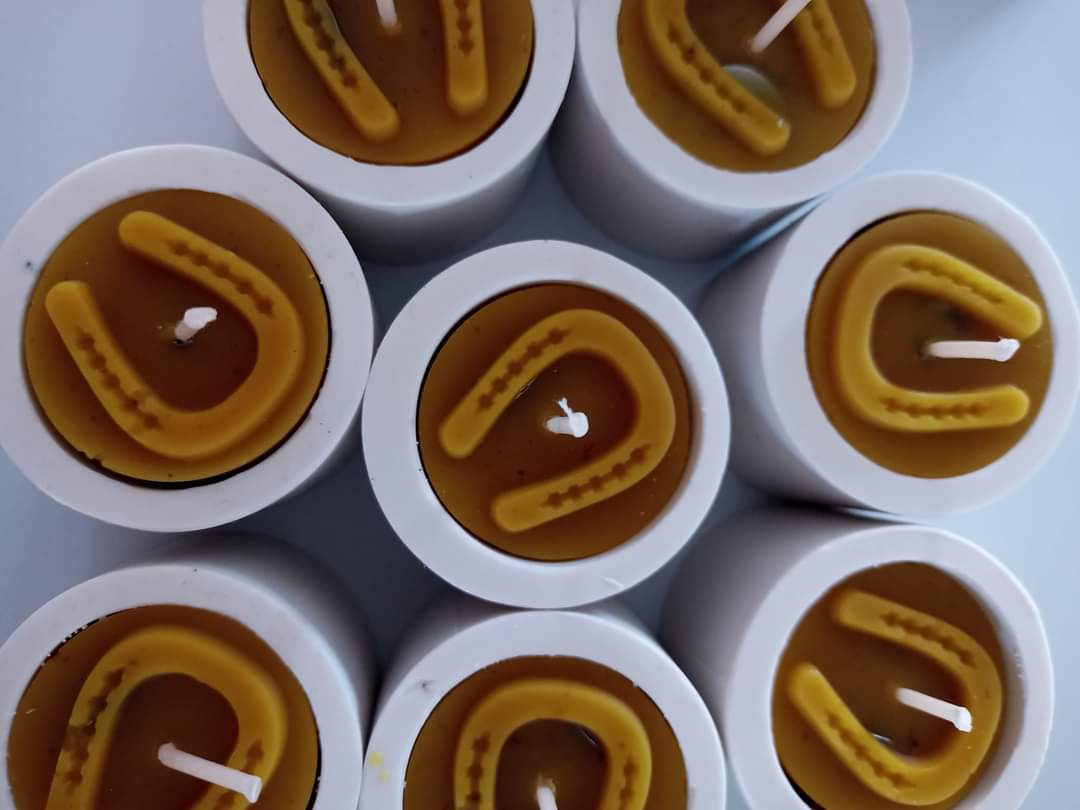 Nasze kolejne aktywności w terenie.
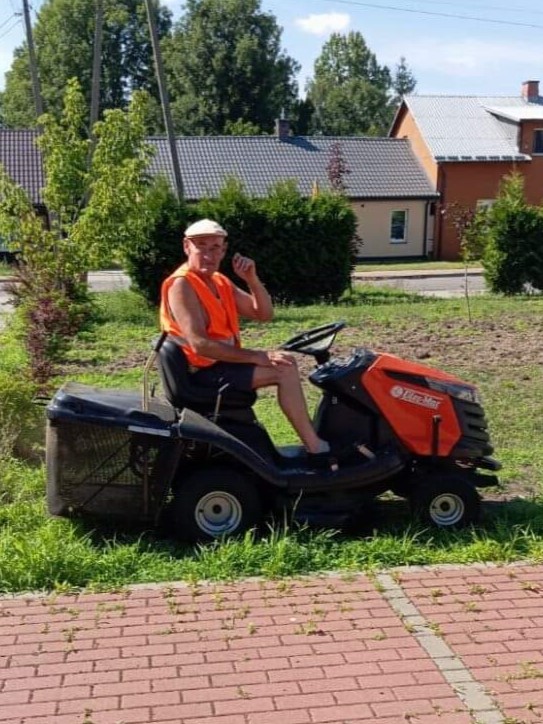 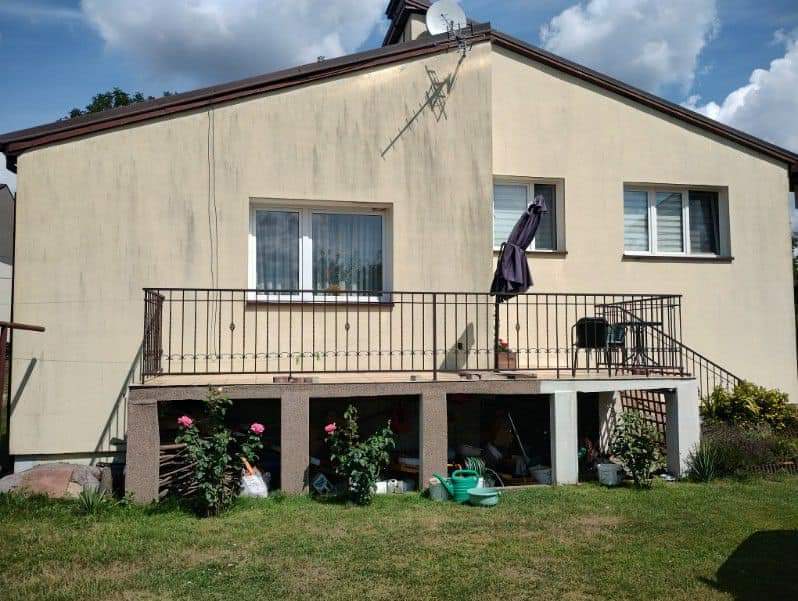 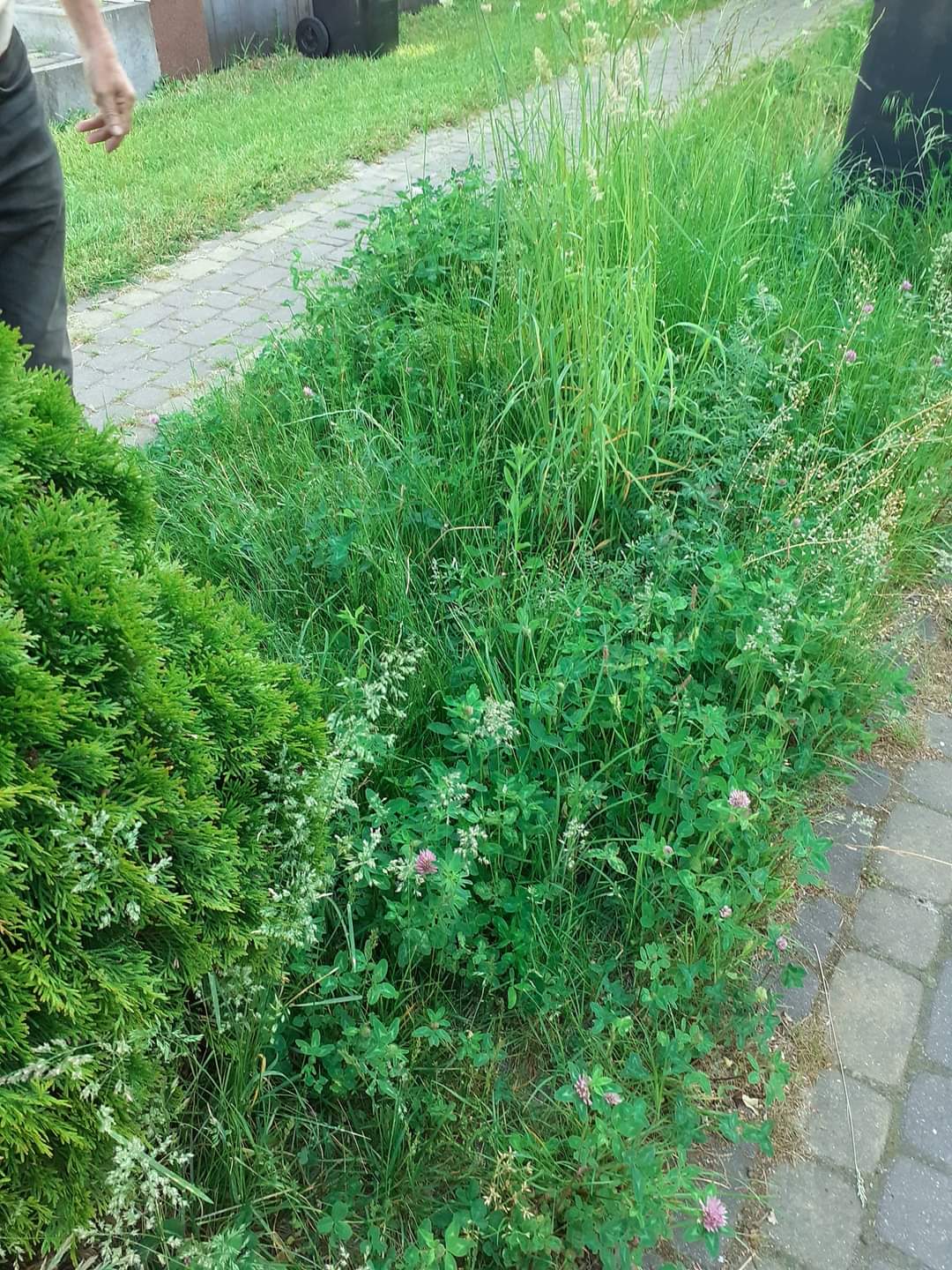 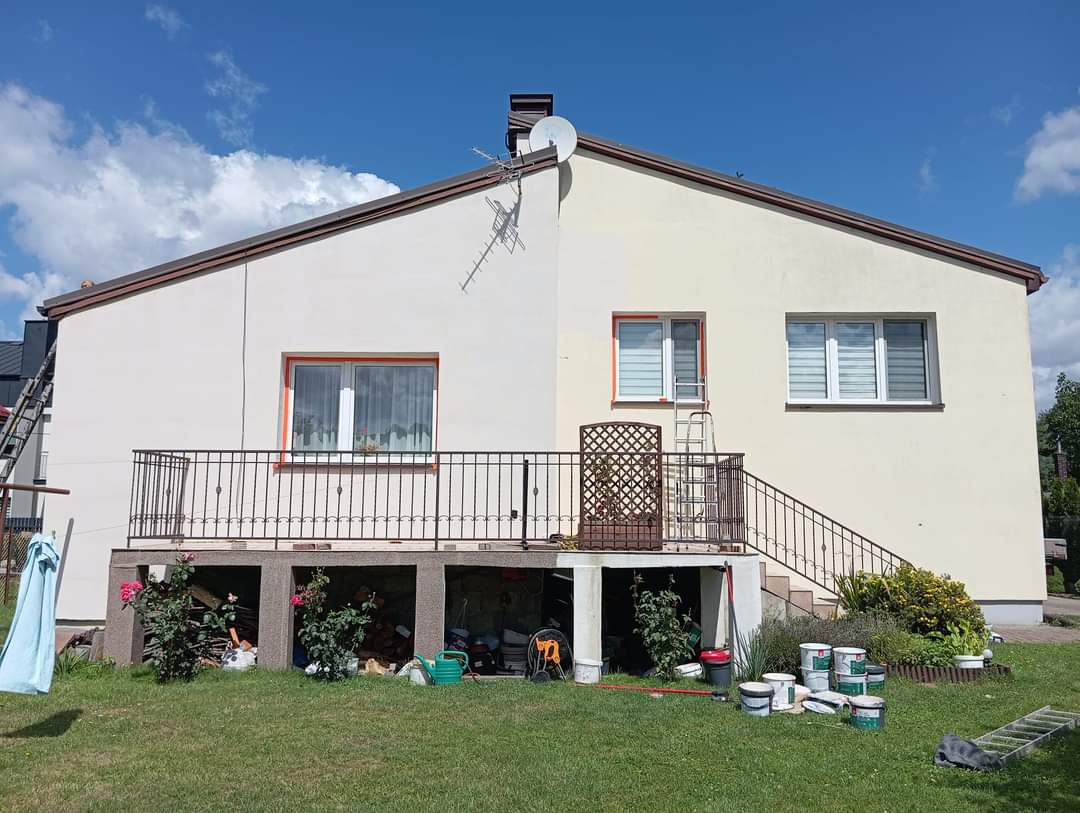 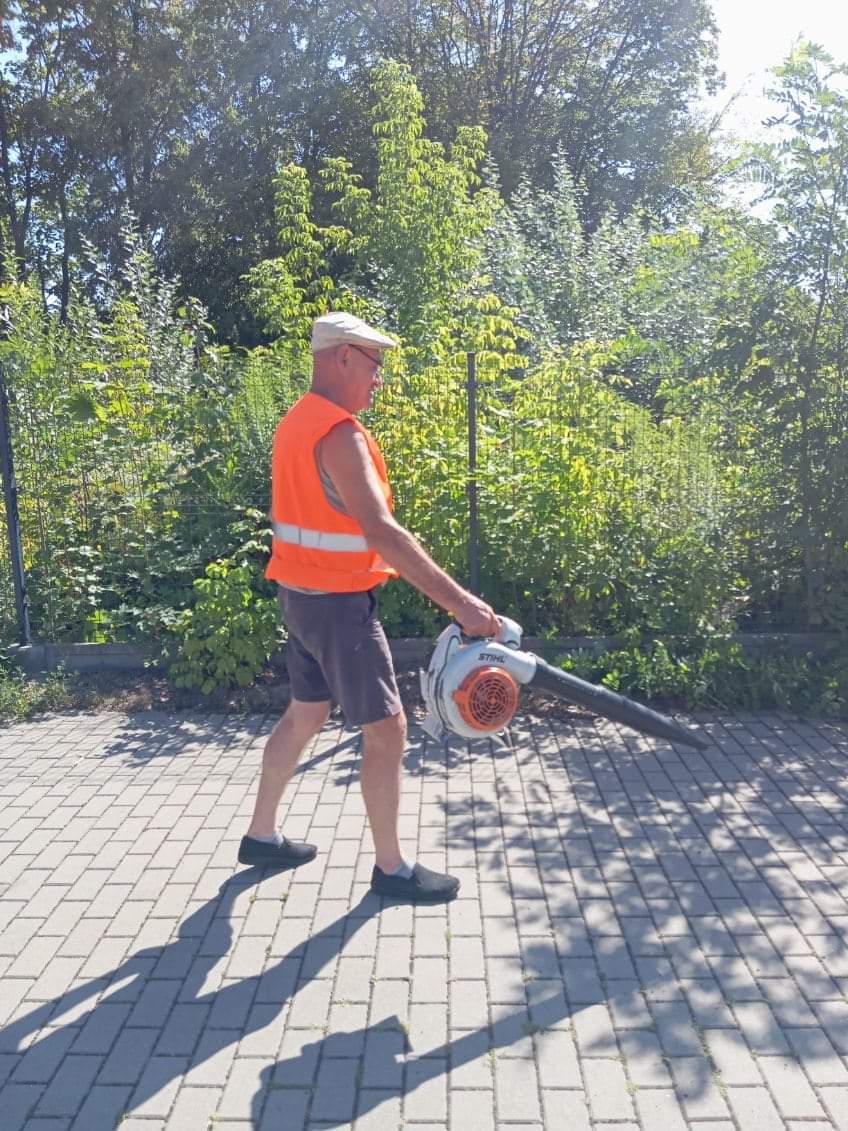 Rok 2024 – rok wyzwań
Zmiana w Zarządzie spółdzielni,
2 lata działalności – blisko 26 tys. zł straty,
Lustracja- obowiązkowa,
Nowe zlecenia????? Jakie? Skąd?
Zajmujemy się szkoleniami,
Warsztatami edukacyjnymi,
Zrealizowaliśmy zlecenie na pomalowanie przejść dla pieszych w Kobyłce na ul. Czarna Kawka,
Rozbiórkami placu zabaw w gminie Poświętne, 
Wykonaliśmy zlecenie na przeprowadzkę archiwum powiatowego Urzędu Pracy w Radzyminie ,
Malowanie siedziby biblioteki w Jadowie,
Koszenie na terenie Kobyłki,
Czyszczenie nabrzeża Liwca oraz wycinka zakrzaczeń na terenie gm. Jadów.
Organizacja konferencji na zlecenia Miasta Kobyłka- przeciwdziałanie przemocy domowej,
Organizacja ruchu przed świętem miasta Kobyłka,
Organizacja Pikniku NGO- przy święcie miasta Kobyłka,
Na 2025 rok
Spółdzielnia otrzymała zlecenie:
Prowadzenie zajęć i warsztatów w Klubie Integracji Społecznej w mieście Ząbki 
Planujemy współpracę z Ośrodkiem Pomocy Społecznej w Kobyłce w ramach prowadzenia usług opiekuńczych, z OPS Klembów, OPS Zielonka, PCPR Wołomin  oraz Gminą Jadów.
DZIĘKUJĘ spoldzielnia.socjalna.podkowa@gmail.comPrezes Beata Jaroń – 604 223 896Wiceprezes Katarzyna Rostek – 608 662 458